Observatoire 
Les Belges 
et la gestion de leur patrimoine
08 mars 2017
Agenda
Introduction par Xavier Falla, Directeur Général du Marché des particuliers de CBC
Les Belges et les défis liés à leur patrimoine par Patrick Dallemagne, Directeur de la Banque Privée de CBC
Les Belges et les enjeux liés à la planification de leur succession par François Descheemaeker, Directeur du Département patrimonial de CBC
Sous-titre
En quelques mots…
Être une banque privée en 2017: 
Maîtrise de la gestion d’actifs
Apport du groupe (KBC Asset Management)
Accompagnement par des services satellites (Structurations Patrimoniales, French Desk, Conseillers Actions)
Nouveaux défis (MIFID2, digitalisation,etc.) 
Transparence et exigences des clients
Taille humaine et accessibilité
Sous-titre
Les défis liés à la gestion du patrimoine
Enquête DEDICATED Research
Description de l’ECHANTILLON
TAILLE DE L’ECHANTILLON
Méthode de collecte de données
Période du terrain
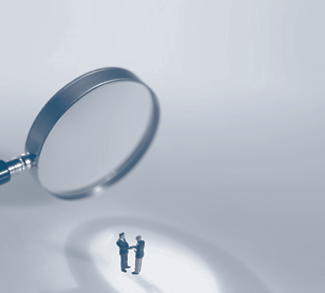 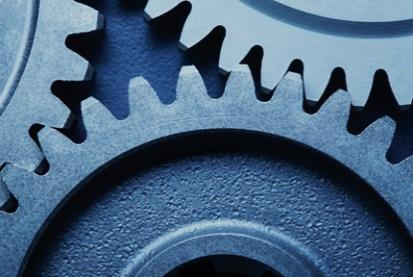 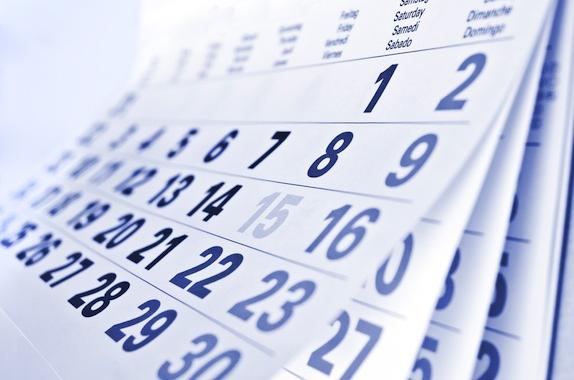 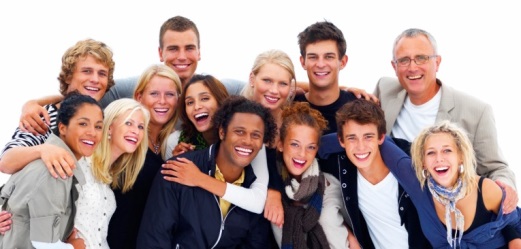 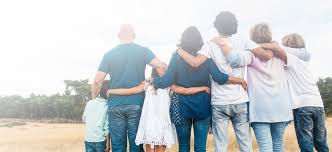 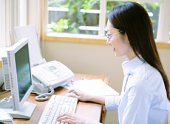 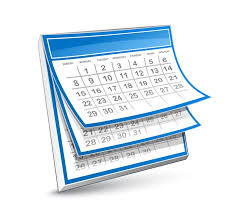 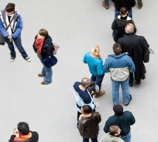 Échantillon représentatif de la population belge de 18-80 ans.
DU:  
13/02/2017 

AU: 
20/02/2017
n=1002
Online
répondants
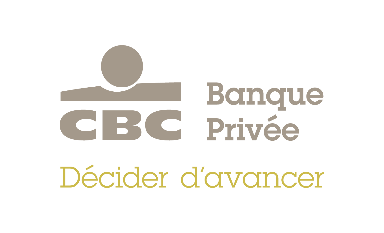 Source: DEDICATED/CBC Banque
Estimation du patrimoine financier nécessaire pour accéder aux services d’une banque privée
Selon vous, quel est le montant minimum de patrimoine financier (p. ex. argent sur vos comptes, actions, obligations, fonds, épargne-pension, etc.) dont il faut disposer pour devenir client(e) d’une banque privée ? 
Echantillon total: n=1002
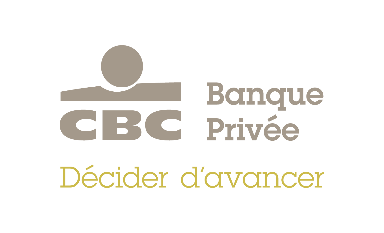 Source: DEDICATED/CBC Banque
[Speaker Notes: Ou en sont les Belges aujourd’hui?

Les Belges préfèrent effectuer leurs opérations bancaires du quotidien et leurs opérations d’épargne en ligne. Ils auront tendance à se tourner vers les agences pour des opérations plus complexes (p.ex. investissements et crédits). 

Question : A quelle fréquence utilisez-vous le canal suivant (online) pour effectuer ces types d’opérations bancaires ?]
21% des Belges estiment pouvoir disposer un jour d’un patrimoine financier de minimum 500.000 € et devenir client d’une banque privée
Si l’on vous dit que l’on peut devenir client(e) d’une banque privée à partir de 500.000 € de patrimoine financier, pensez-vous pouvoir devenir un jour client(e) d’une banque privée ?
Ont répondu à la question: n=831
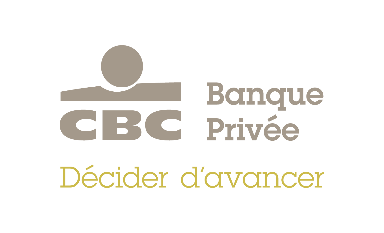 Source: DEDICATED/CBC Banque
[Speaker Notes: Ou en sont les Belges aujourd’hui?

- La majorité des Belges ne sont clients qu’auprès d’une banque traditionnelle. 
- Les jeunes sont davantage clients auprès de banques 100% en ligne, mais cette proportion reste marginale. 

7% pour les jeunes. 

Question: Dans quel type de banque êtes-vous client(e) ?]
Développer, protéger et transmettre est la meilleure façon de gérer son patrimoine selon 43% des Belges
Selon vous, quelle est la meilleure façon de gérer votre patrimoine ?
Echantillon total: n=1002
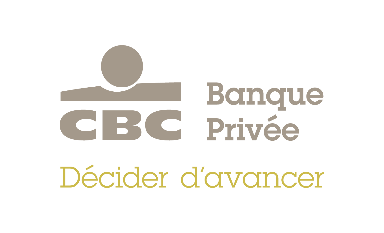 Source: DEDICATED/CBC Banque
[Speaker Notes: Ou en sont les Belges aujourd’hui?

Les Belges préfèrent effectuer leurs opérations bancaires du quotidien et leurs opérations d’épargne en ligne. Ils auront tendance à se tourner vers les agences pour des opérations plus complexes (p.ex. investissements et crédits). 

Question : A quelle fréquence utilisez-vous le canal suivant (online) pour effectuer ces types d’opérations bancaires ?]
Pour 45% des Belges gérer son patrimoine de façon sûre et classique est le principal défi
Pourriez-vous svp classer par ordre d’importance les défis auxquels vous devez personnellement faire face lorsque vous gérez votre patrimoine (1 pour le défi qui vous semble le plus important et 4 pour le moins important) ?
Echantillon total: n=1002
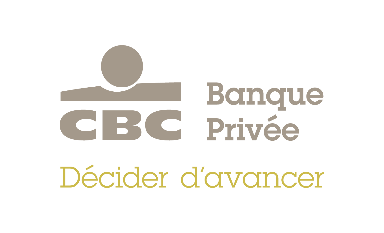 Source: DEDICATED/CBC Banque
[Speaker Notes: Ou en sont les Belges aujourd’hui?

Les Belges préfèrent effectuer leurs opérations bancaires du quotidien et leurs opérations d’épargne en ligne. Ils auront tendance à se tourner vers les agences pour des opérations plus complexes (p.ex. investissements et crédits). 

Question : A quelle fréquence utilisez-vous le canal suivant (online) pour effectuer ces types d’opérations bancaires ?]
Les enjeux de la planification
Plus de 6 Belges sur 10 envisagent de céder une partie de leur patrimoine de leur vivant
35%
65%
Pourriez-vous envisager de céder une partie de votre patrimoine de votre vivant ?
Echantillon total: n=1002
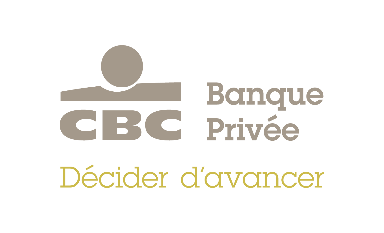 Source: DEDICATED/CBC Banque
[Speaker Notes: Ou en sont les Belges aujourd’hui?

La plupart des opérations bancaires en ligne sont planifiées. Les générations plus âgées planifient davantage leurs opérations bancaires contrairement aux générations plus jeunes, surtout en ce qui concerne les opérations quotidiennes et d’épargne.

Parmi les jeunes (16-34 ans), plus de 4 sur 10 ne planifient plus leurs opérations bancaires du quotidien et plus de 3 sur 10 leurs opérations d’épargne.

Question : De quelle manière effectuez-vous le plus souvent les opérations bancaires en ligne suivantes ?
- Planifiée (dans un moment que vous avez choisi et prévu pour effectuer ce type d’opération (à la maison, au bureau, …))
- Instantanée (quand cela vous vient en tête, où que vous soyez (dans le bus, au restaurant, …))]
Les Belges qui envisagent de céder leur patrimoine de leur vivant seraient prêts à céder en moyenne 40%
40%
60%
Quel pourcentage de votre patrimoine souhaiteriez-vous céder de votre vivant et quel pourcentage souhaiteriez-vous garder pour vos propres besoins (dépenses quotidiennes, sécurité financière, loisirs, soins de santé, etc.) ?
Les Belges qui envisagent de céder une partie de leur patrimoine de leur vivant: n=642
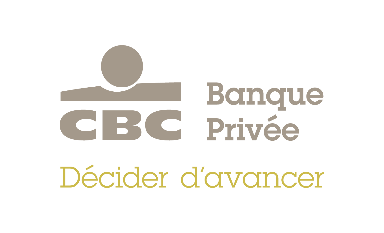 Source: DEDICATED/CBC Banque
[Speaker Notes: Ou en sont les Belges aujourd’hui?

La plupart des opérations bancaires en ligne sont planifiées. Les générations plus âgées planifient davantage leurs opérations bancaires contrairement aux générations plus jeunes, surtout en ce qui concerne les opérations quotidiennes et d’épargne.

Parmi les jeunes (16-34 ans), plus de 4 sur 10 ne planifient plus leurs opérations bancaires du quotidien et plus de 3 sur 10 leurs opérations d’épargne.

Question : De quelle manière effectuez-vous le plus souvent les opérations bancaires en ligne suivantes ?
- Planifiée (dans un moment que vous avez choisi et prévu pour effectuer ce type d’opération (à la maison, au bureau, …))
- Instantanée (quand cela vous vient en tête, où que vous soyez (dans le bus, au restaurant, …))]
1 Belge sur 3 envisagerait de céder une partie de son patrimoine pour des raisons de santé
A quel(s) moment(s) de votre vie pourriez-vous envisager de céder une partie de votre patrimoine ?
Les Belges qui envisagent de céder une partie de leur patrimoine: n=642
Source: DEDICATED/CBC Banque
[Speaker Notes: Ou en sont les Belges aujourd’hui?

Les Belges préfèrent effectuer leurs opérations bancaires du quotidien et leurs opérations d’épargne en ligne. Ils auront tendance à se tourner vers les agences pour des opérations plus complexes (p.ex. investissements et crédits). 

Question : A quelle fréquence utilisez-vous le canal suivant (online) pour effectuer ces types d’opérations bancaires ?]
8 Belges sur 10 n’ont pas encore planifié leur succession via un organisme officiel
19%
81%
Avez-vous déjà planifié votre succession via un organisme officiel (banque, notaire, etc.) ?
Echantillon total: n=1002
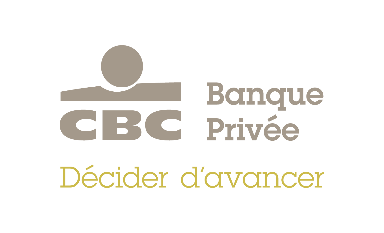 Source: DEDICATED/CBC Banque
[Speaker Notes: Ou en sont les Belges aujourd’hui?

La plupart des opérations bancaires en ligne sont planifiées. Les générations plus âgées planifient davantage leurs opérations bancaires contrairement aux générations plus jeunes, surtout en ce qui concerne les opérations quotidiennes et d’épargne.

Parmi les jeunes (16-34 ans), plus de 4 sur 10 ne planifient plus leurs opérations bancaires du quotidien et plus de 3 sur 10 leurs opérations d’épargne.

Question : De quelle manière effectuez-vous le plus souvent les opérations bancaires en ligne suivantes ?
- Planifiée (dans un moment que vous avez choisi et prévu pour effectuer ce type d’opération (à la maison, au bureau, …))
- Instantanée (quand cela vous vient en tête, où que vous soyez (dans le bus, au restaurant, …))]
La majorité des Belges, qu’ils aient des enfants ou non, n’a pas encore planifié sa succession avec une tendance plus marquée auprès de ceux qui n’ont pas d’enfant
Avec enfant(s)
Sans enfant
23%
10%
77%
90%
Avez-vous déjà planifié votre succession via un organisme officiel (banque, notaire, etc.) ?
Echantillon total: n=1002 (avec enfants: n=734; sans enfant: n=268)
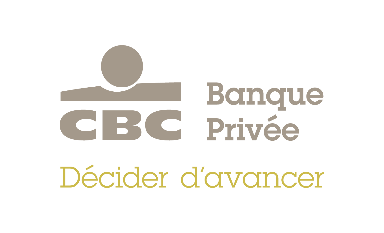 Source: DEDICATED/CBC Banque
[Speaker Notes: Ou en sont les Belges aujourd’hui?

La plupart des opérations bancaires en ligne sont planifiées. Les générations plus âgées planifient davantage leurs opérations bancaires contrairement aux générations plus jeunes, surtout en ce qui concerne les opérations quotidiennes et d’épargne.

Parmi les jeunes (16-34 ans), plus de 4 sur 10 ne planifient plus leurs opérations bancaires du quotidien et plus de 3 sur 10 leurs opérations d’épargne.

Question : De quelle manière effectuez-vous le plus souvent les opérations bancaires en ligne suivantes ?
- Planifiée (dans un moment que vous avez choisi et prévu pour effectuer ce type d’opération (à la maison, au bureau, …))
- Instantanée (quand cela vous vient en tête, où que vous soyez (dans le bus, au restaurant, …))]
Seuls 27% des plus de 65 ans ont déjà planifié leur succession
35-44 ans
18-34 ans
10%
11%
90%
89%
55-64 ans
65+
45-54 ans
20%
27%
18%
73%
82%
80%
Avez-vous déjà planifié votre succession via un organisme officiel (banque, notaire, etc.) ?
Echantillon total: n=1002 (18-34 : n=161; 35-44: n=100; 45-54: n=220; 55-64: n=220; 65+: n=301)
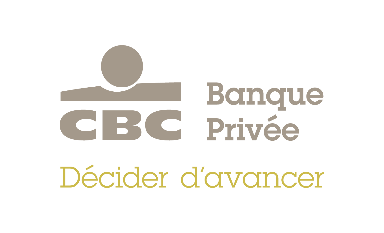 Source: DEDICATED/CBC Banque
[Speaker Notes: Ou en sont les Belges aujourd’hui?

La plupart des opérations bancaires en ligne sont planifiées. Les générations plus âgées planifient davantage leurs opérations bancaires contrairement aux générations plus jeunes, surtout en ce qui concerne les opérations quotidiennes et d’épargne.

Parmi les jeunes (16-34 ans), plus de 4 sur 10 ne planifient plus leurs opérations bancaires du quotidien et plus de 3 sur 10 leurs opérations d’épargne.

Question : De quelle manière effectuez-vous le plus souvent les opérations bancaires en ligne suivantes ?
- Planifiée (dans un moment que vous avez choisi et prévu pour effectuer ce type d’opération (à la maison, au bureau, …))
- Instantanée (quand cela vous vient en tête, où que vous soyez (dans le bus, au restaurant, …))]
Plus le Belge dispose d’un patrimoine élevé, plus il planifie sa succession
Patrimoine élevé > 500.000 €
Patrimoine moins élevé
< 250.000 €
Patrimoine assez élevé
(250.000 et 499.000 €)
17%
26%
39%
61%
83%
74%
Avez-vous déjà planifié votre succession via un organisme officiel (banque, notaire, etc.) ?
Echantillon total: n=1002 (patrimoine élevé: n=41; assez élevé: n=73; moins élevé: n=611)
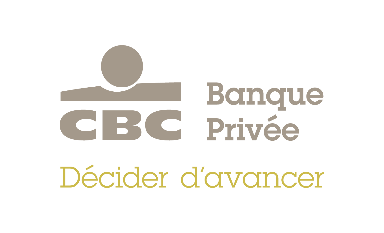 Source: DEDICATED/CBC Banque
[Speaker Notes: Ou en sont les Belges aujourd’hui?

La plupart des opérations bancaires en ligne sont planifiées. Les générations plus âgées planifient davantage leurs opérations bancaires contrairement aux générations plus jeunes, surtout en ce qui concerne les opérations quotidiennes et d’épargne.

Parmi les jeunes (16-34 ans), plus de 4 sur 10 ne planifient plus leurs opérations bancaires du quotidien et plus de 3 sur 10 leurs opérations d’épargne.

Question : De quelle manière effectuez-vous le plus souvent les opérations bancaires en ligne suivantes ?
- Planifiée (dans un moment que vous avez choisi et prévu pour effectuer ce type d’opération (à la maison, au bureau, …))
- Instantanée (quand cela vous vient en tête, où que vous soyez (dans le bus, au restaurant, …))]
Avez-vous des questions?